Going on a PicnicBy: soldiersmom
*modified for workshop
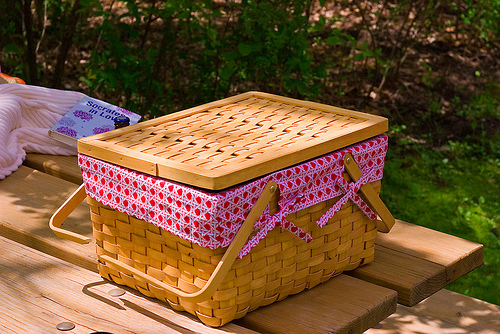 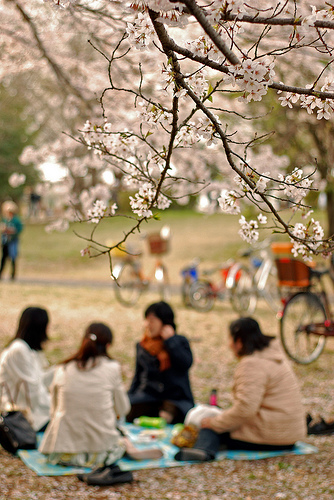 We will spend some time with good friends.
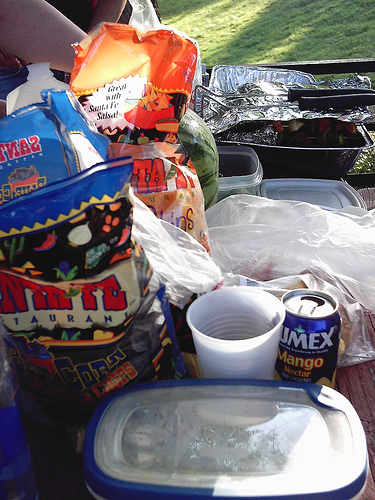 We'll pack a lunch.
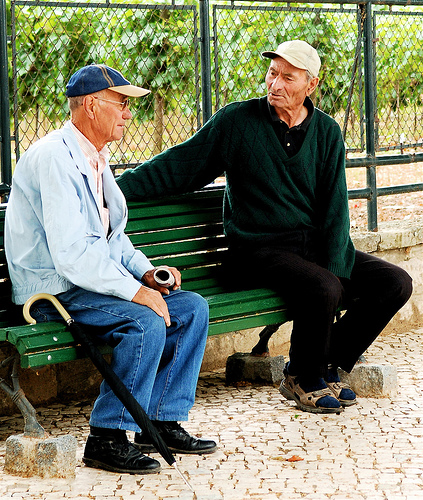 Meet at the park.
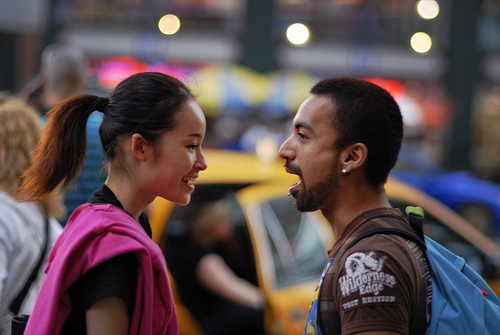 What might we need to buy at the store to eat?
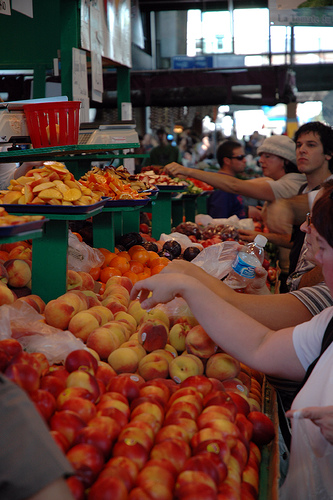 Fruit sounds good.
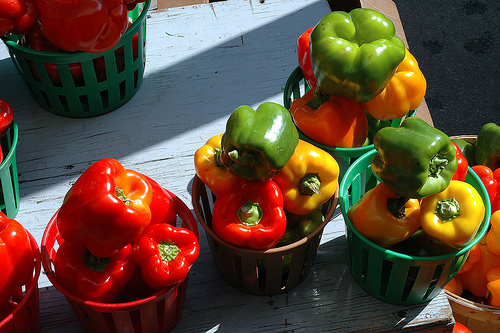 How about some vegetables and dip?
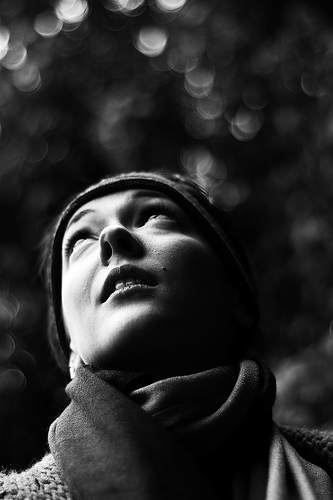 What else sounds good?
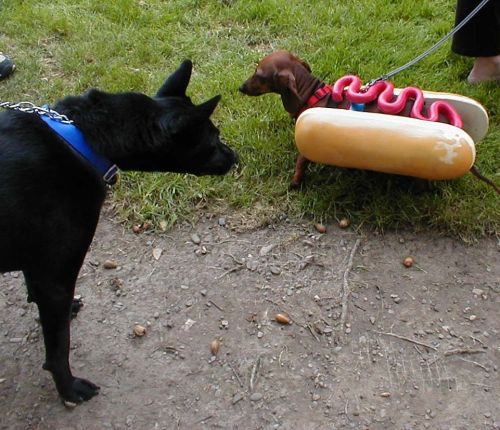 How about a couple of hot dogs?
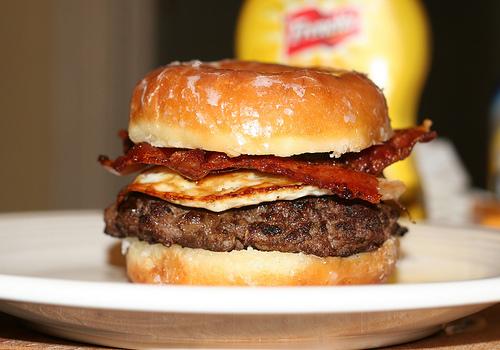 Maybe you want a burger.
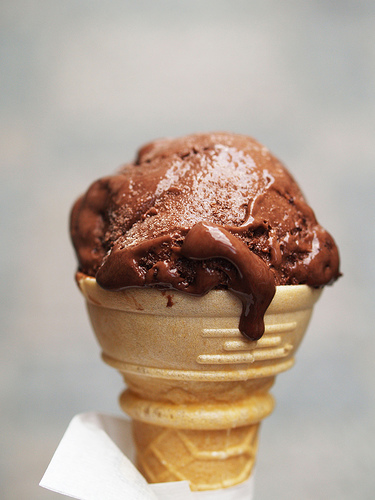 We want ice cream!
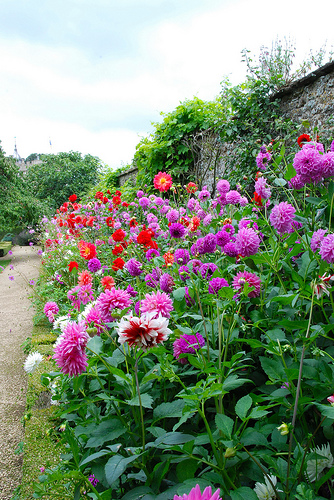 Stop and smell the flowers.
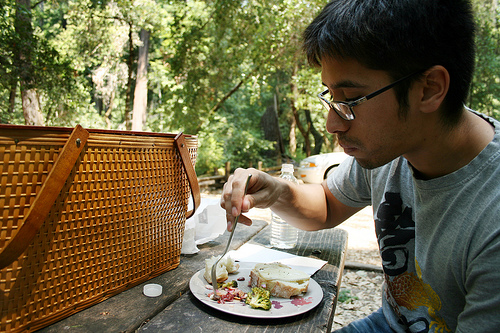 Enjoy the day!